Local Cellular Network Services in Remote Areas
Mariya Zheleva
Department of Computer Science
University of California Santa Barbara
The  Cellular Revolution
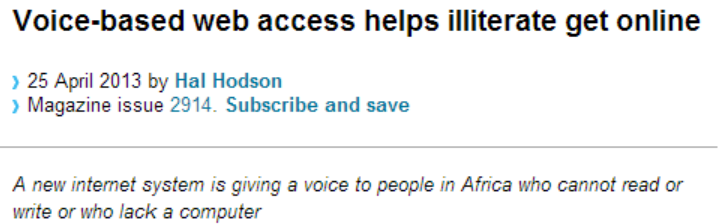 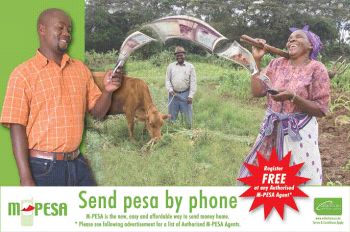 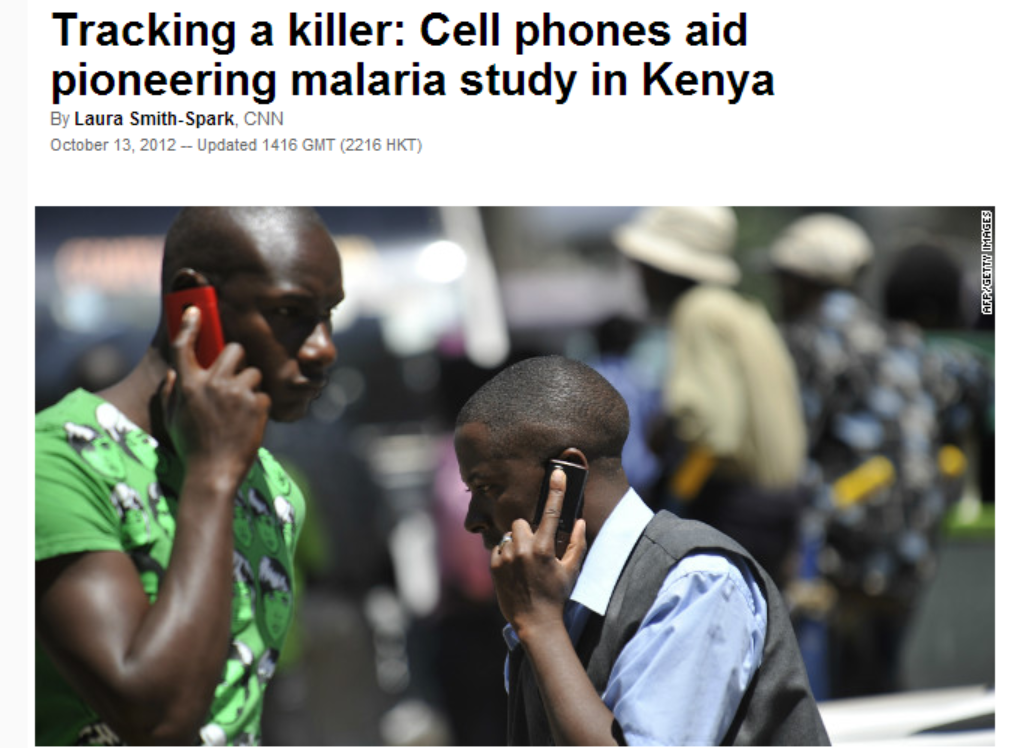 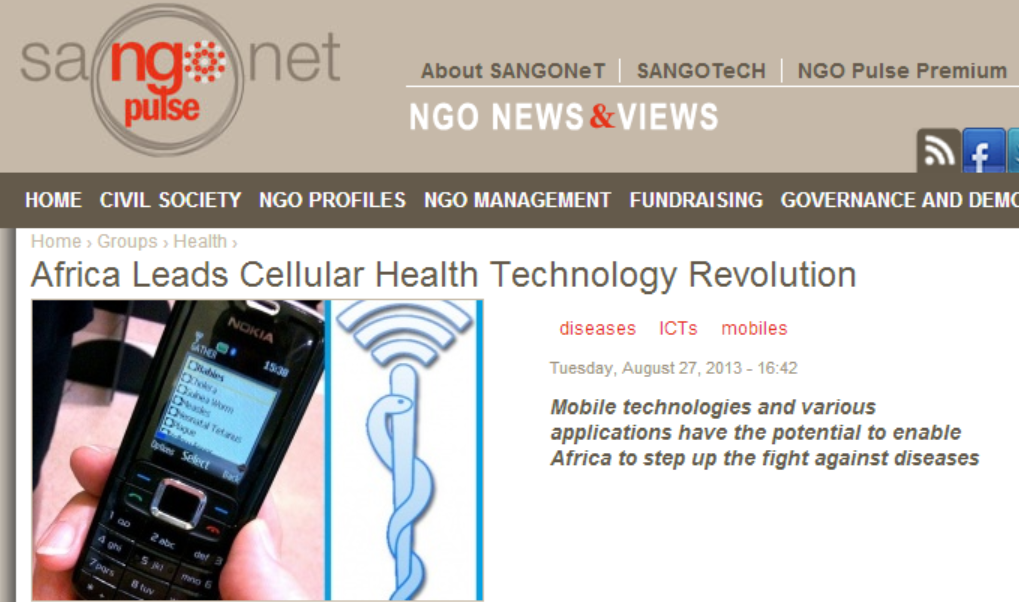 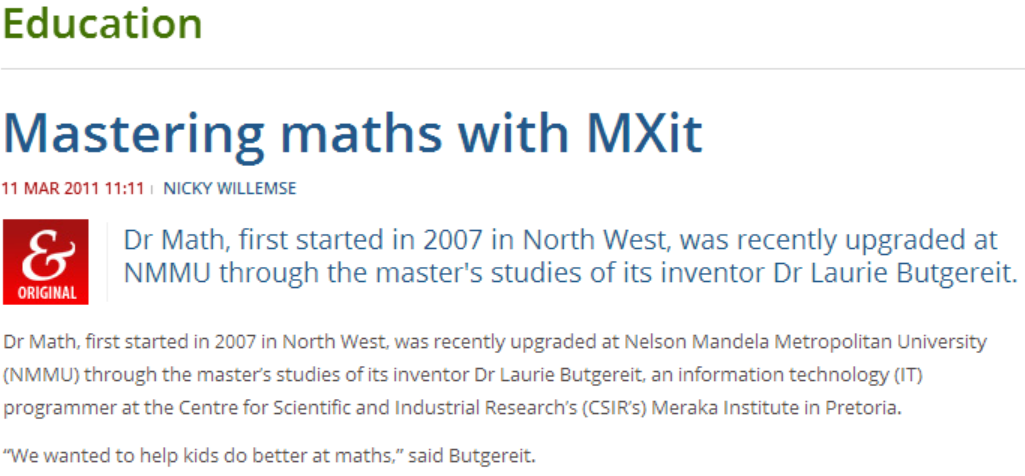 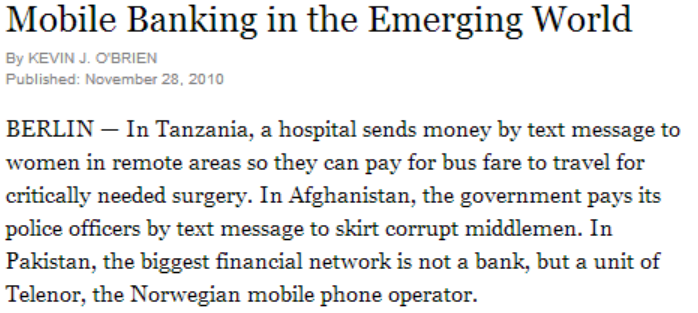 The Cellular Revolution
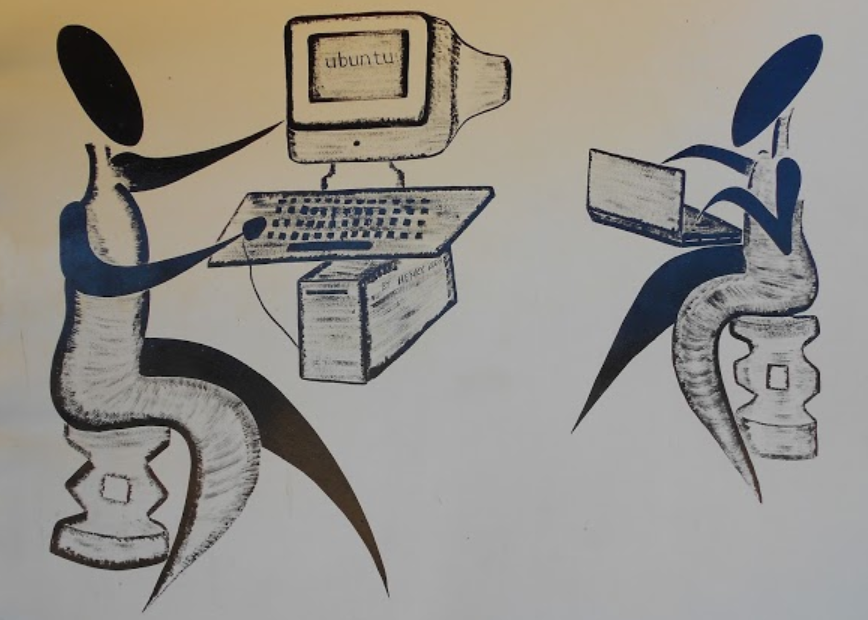 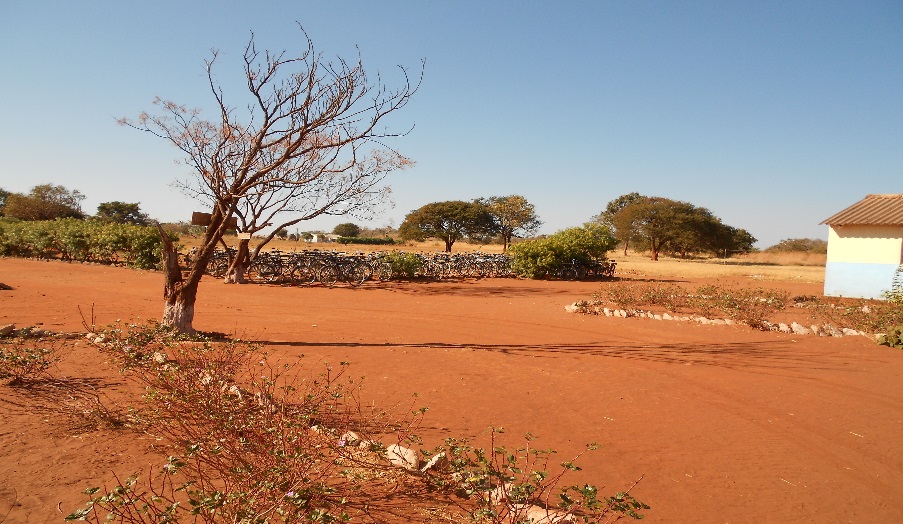 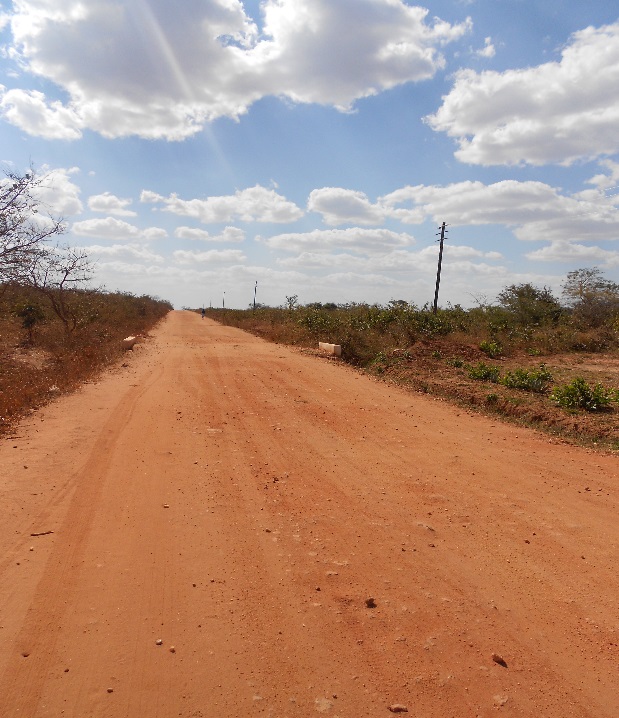 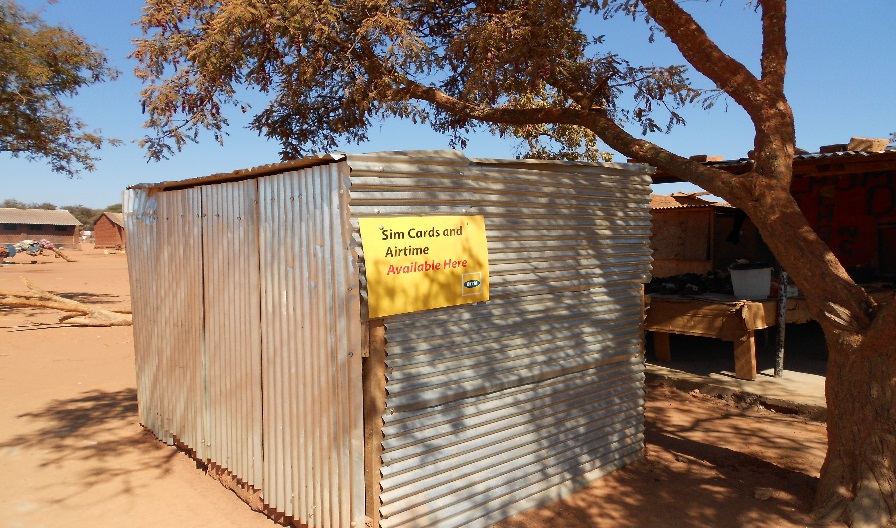 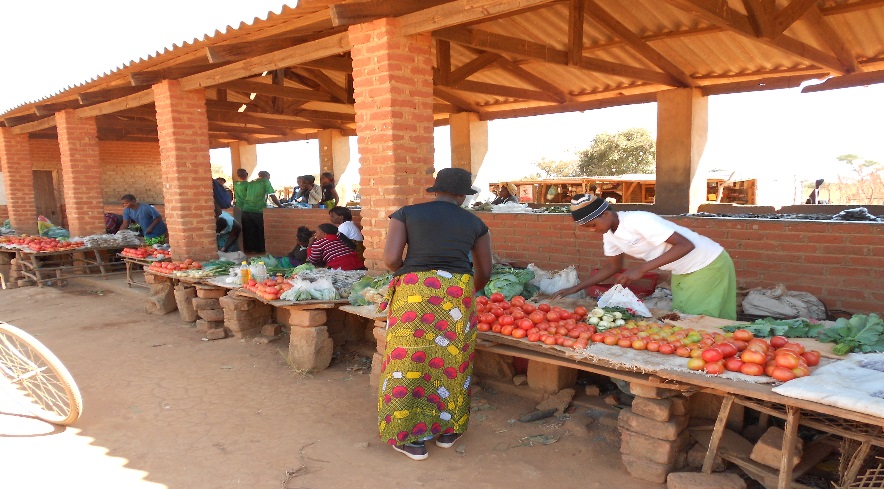 Mobile Cellular Subscriptions
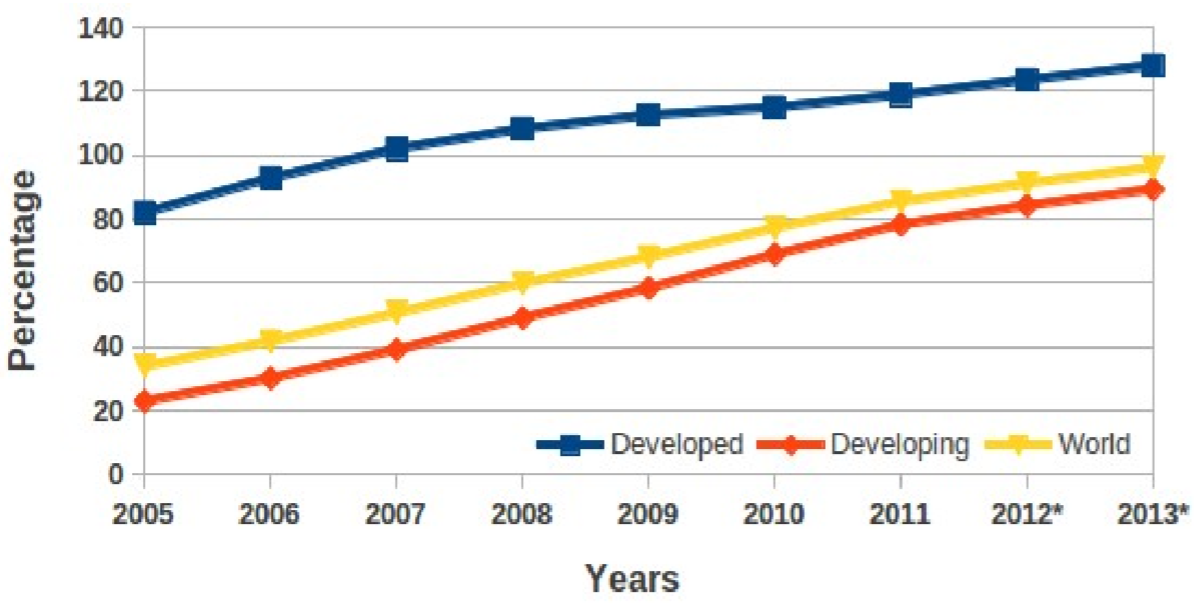 Source: ITU
* Estimates
Affordability and Accessibility
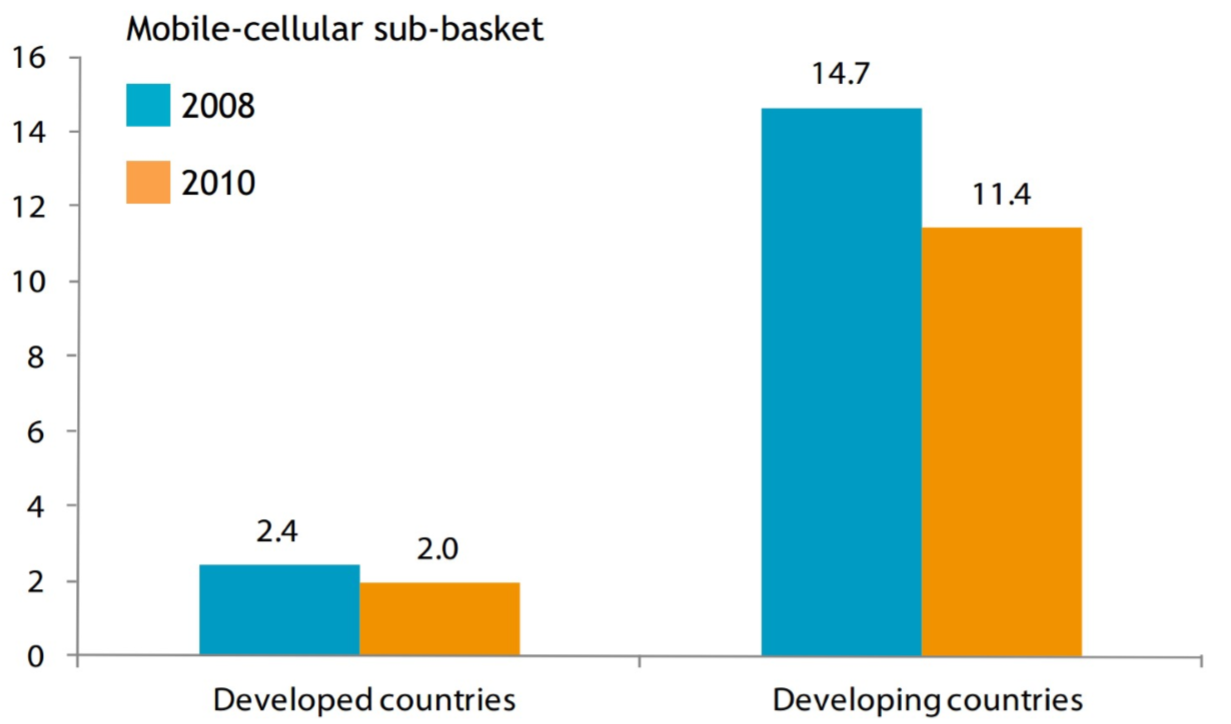 Source: ITU
Affordability and Accessibility
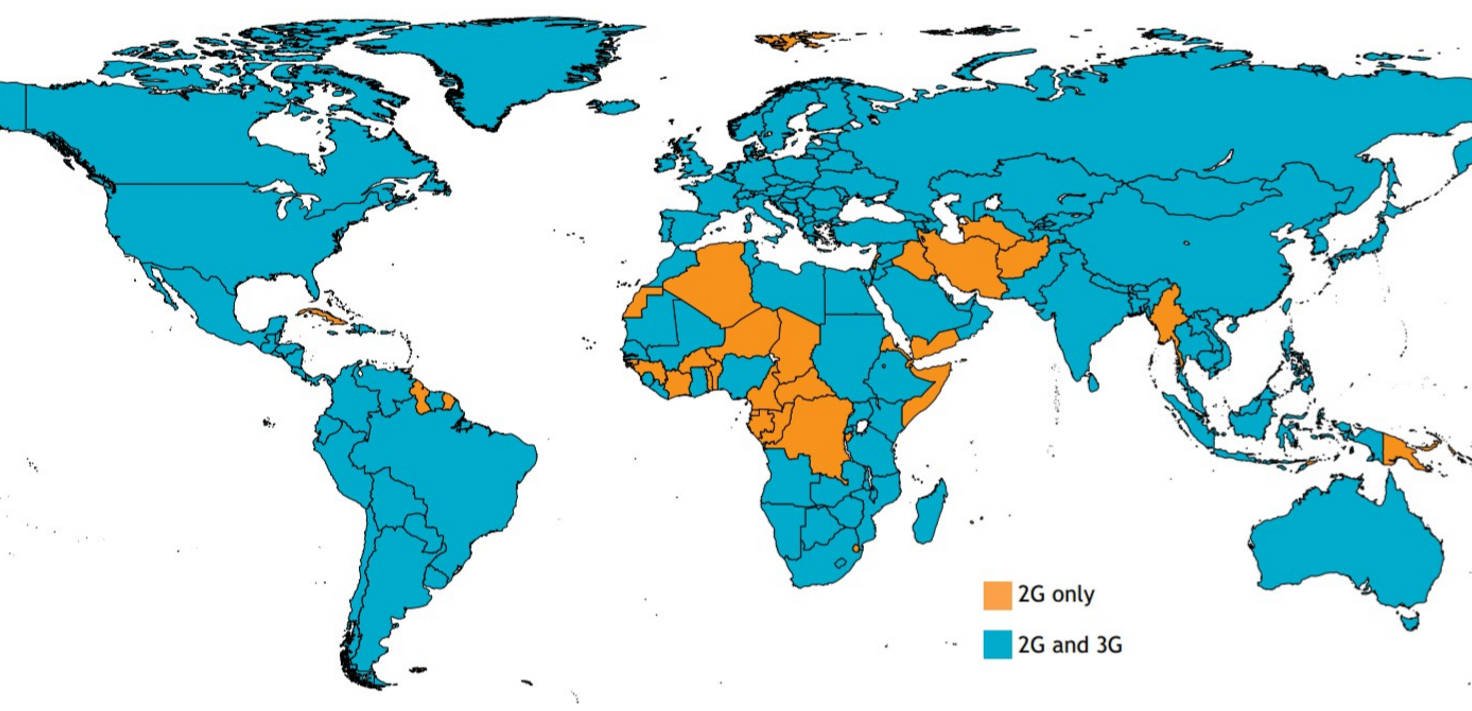 “Mobile network operators find it commercially infeasible to operate in rural areas.”
World Bank’s 2012 report 
on maximizing mobile
Alternatives to Commercial Networks
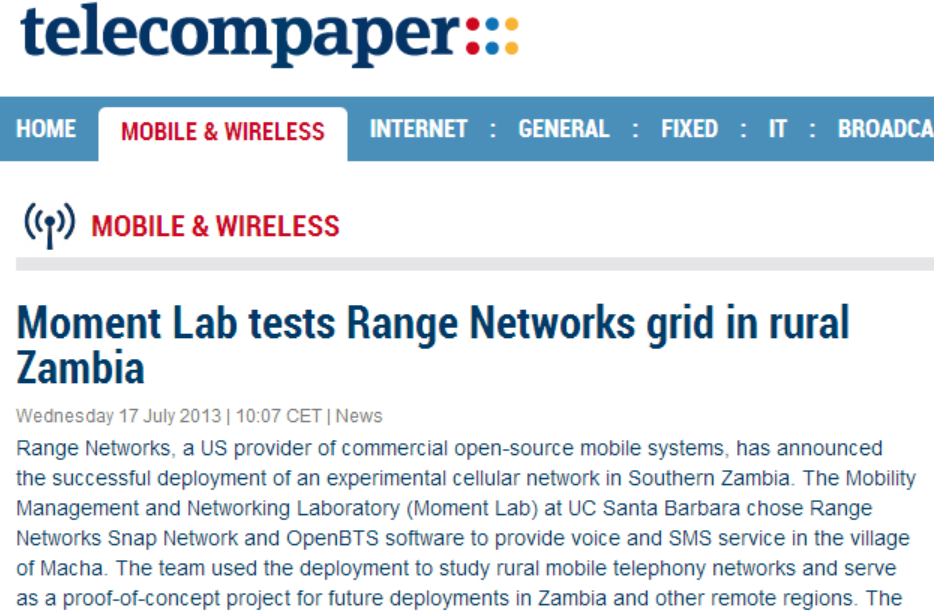 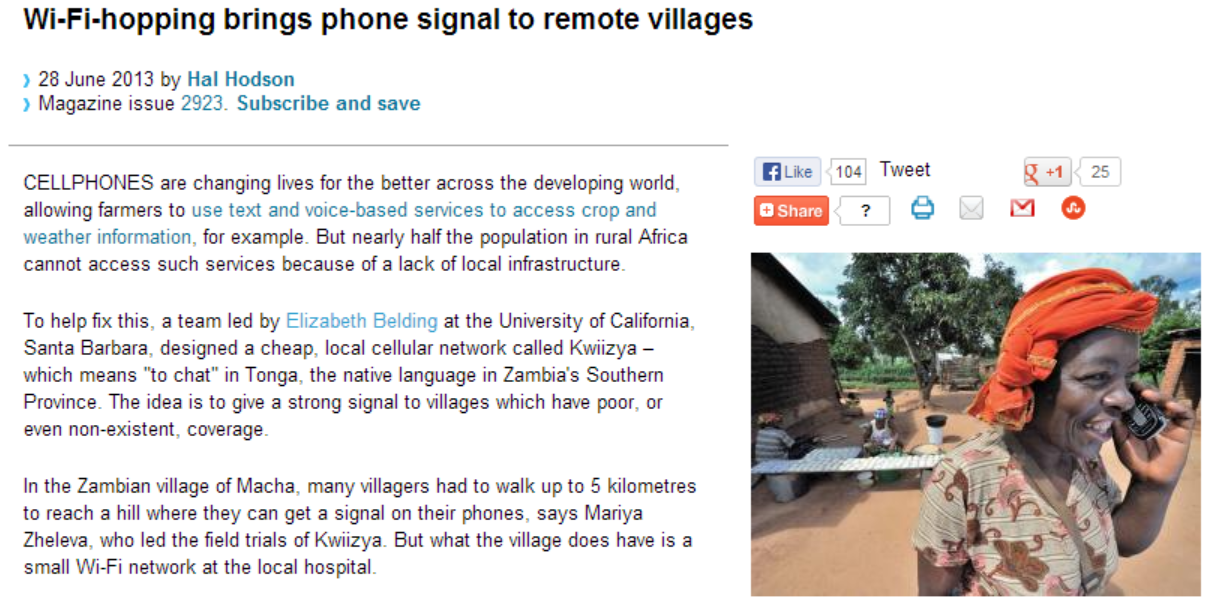 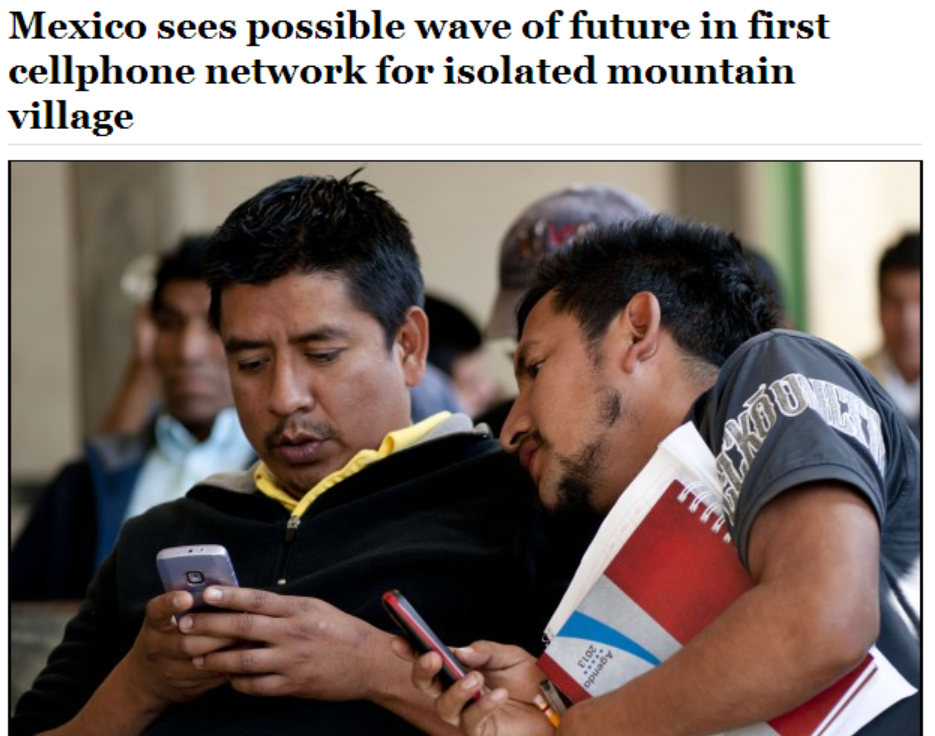 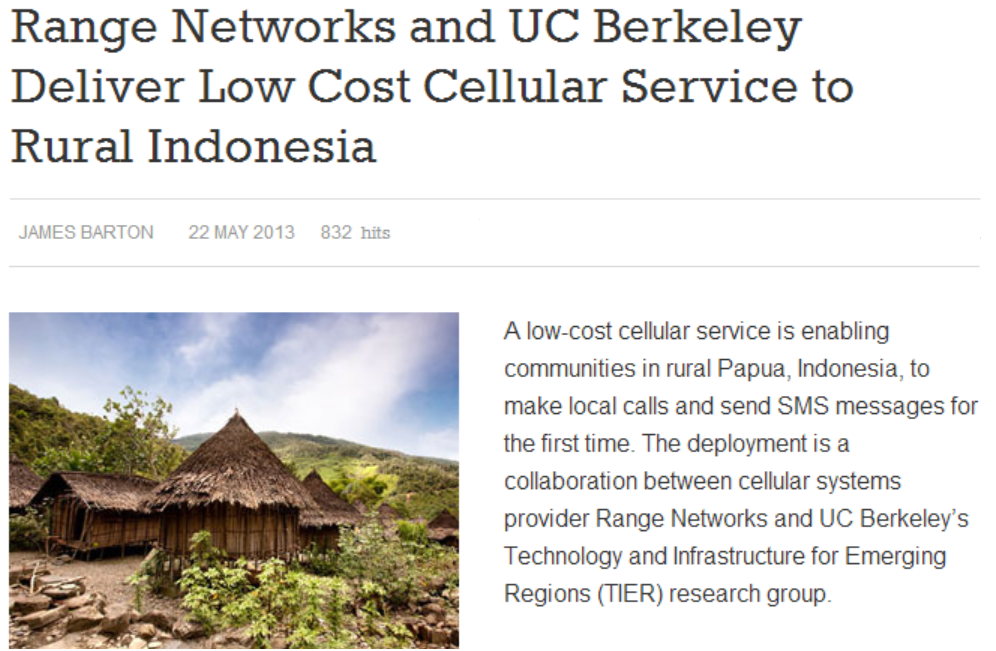 Bringing Visibility to Rural Users
December 1, 2011
April 1, 2012
Orange in Cote D’Ivoire
Antenna-to-Antenna communication
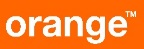 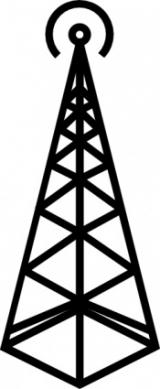 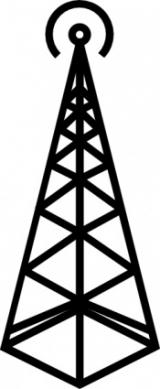 + AfriPop 
population density dataset
Aggregate # calls/hour
Aggregate duration of  calls/hour
+ OECD typology
< 150/km2 – Rural
150 – 300/km2 – Suburban
> 300/km2 – Urban
Antenna ID
Latitude
Longitude
Antenna ID
Latitude
Longitude
[Zheleva, Schmitt, Vigil, Belding, ICTD 2013]
Bringing Visibility to Rural Users
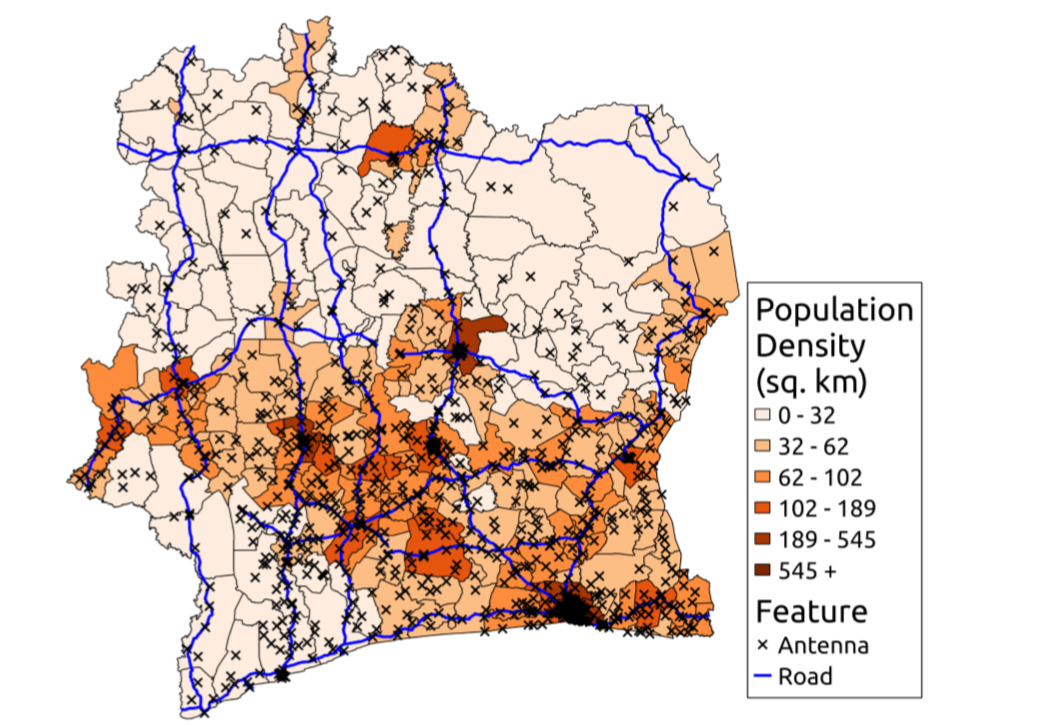 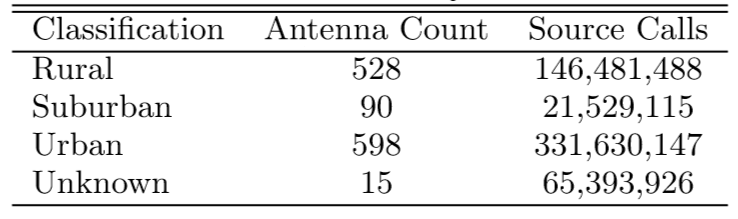 98% Rural territory
2% Urban territory
[Zheleva, Schmitt, Vigil, Belding, ICTD 2013]
Bringing Visibility to Rural Users
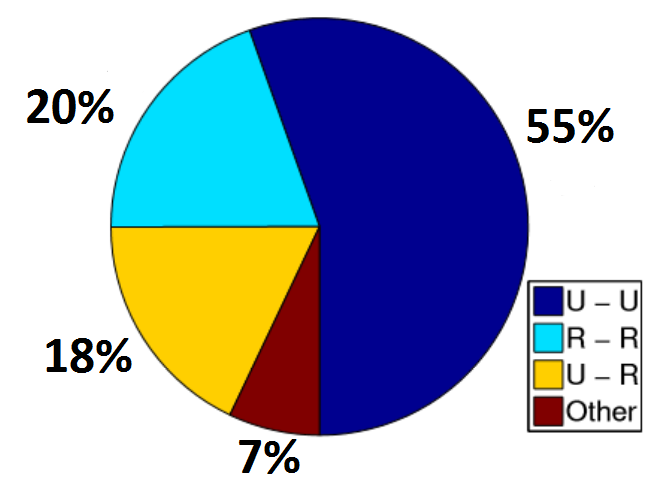 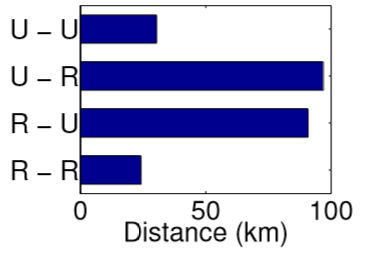 55% of activity is between 
urban users and another 
18% involves urban users
Same type calls within 
close proximity.
[Zheleva, Schmitt, Vigil, Belding, ICTD 2013]
Bringing Visibility to Rural Users
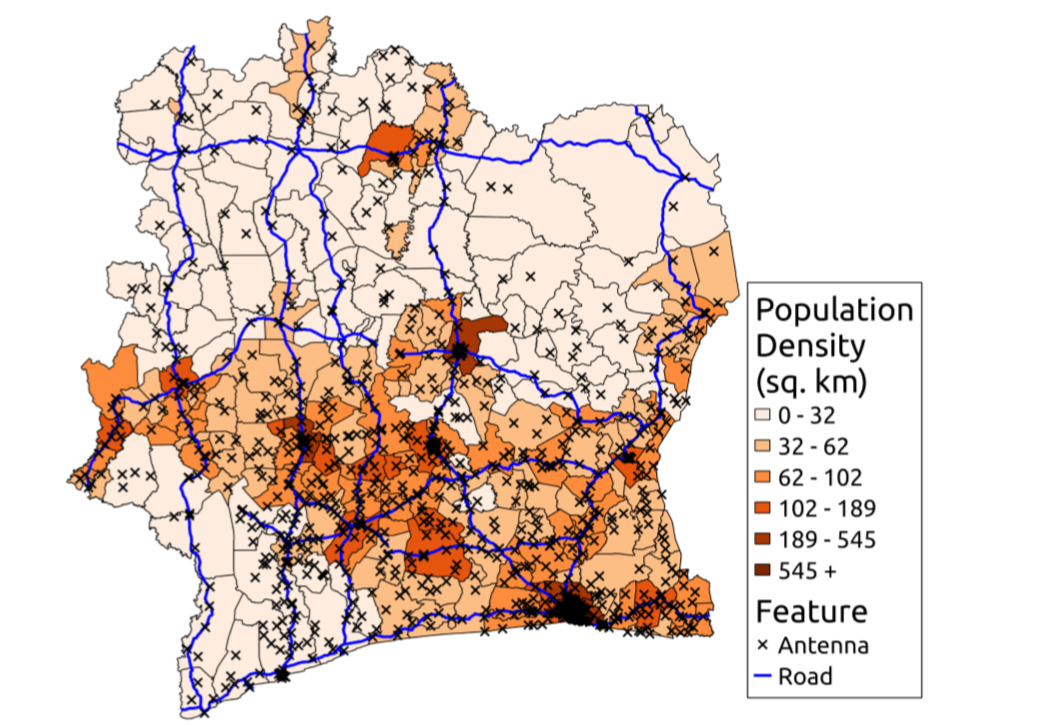 51.7%
Rural antennas associated with 
Transportation
Bringing Visibility to Rural Users
Average call duration 
decreased 
from 95.5 seconds to 84.8 seconds.
Average distance
decreased 
from 22.4 km to 13.4 km.
[Zheleva, Schmitt, Vigil, Belding, ICTD 2013]
Bringing Visibility to Rural Users
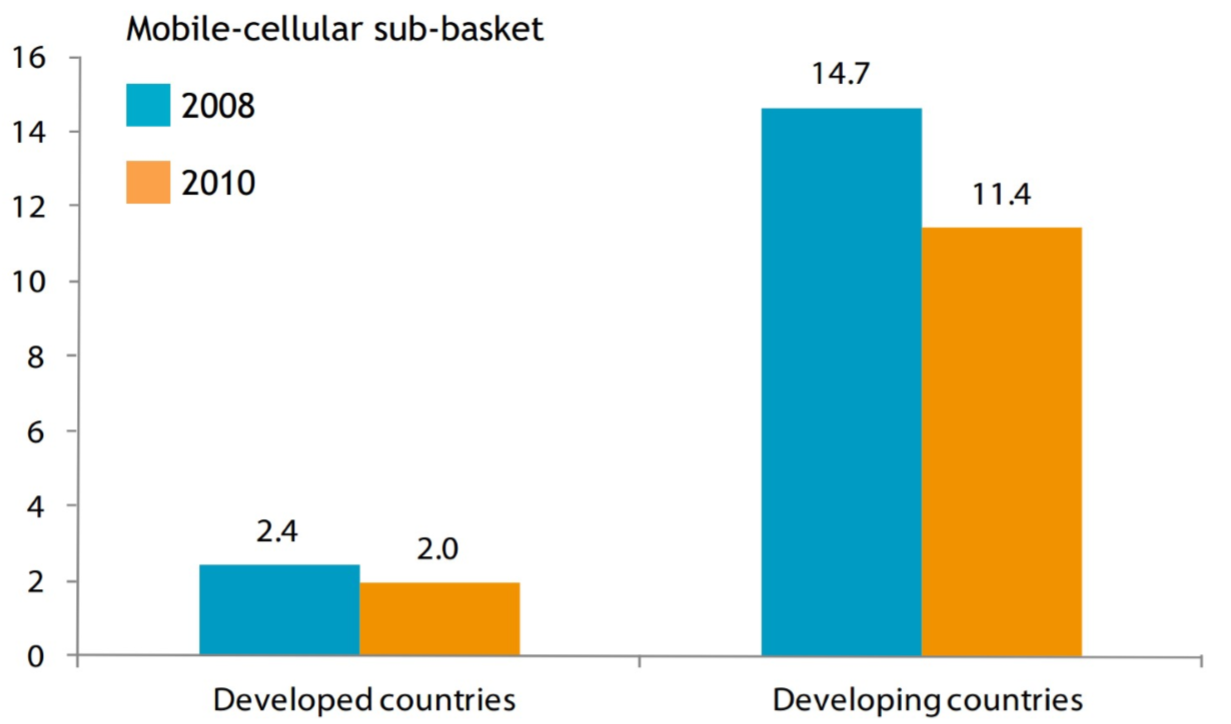 Mobile cellular services are expensive.
Prepaid is prevalent.
Improve the situation by providing alternatives.
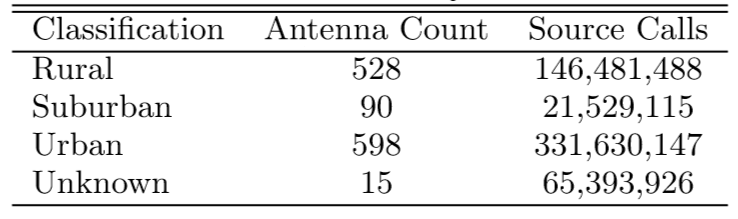 Rural users are under-provisioned.
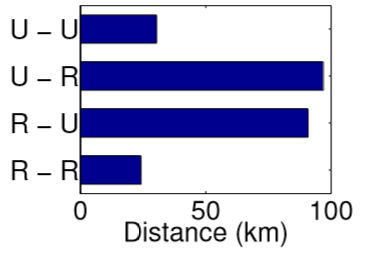 High locality of interest.
Kwiizya*: Architecture
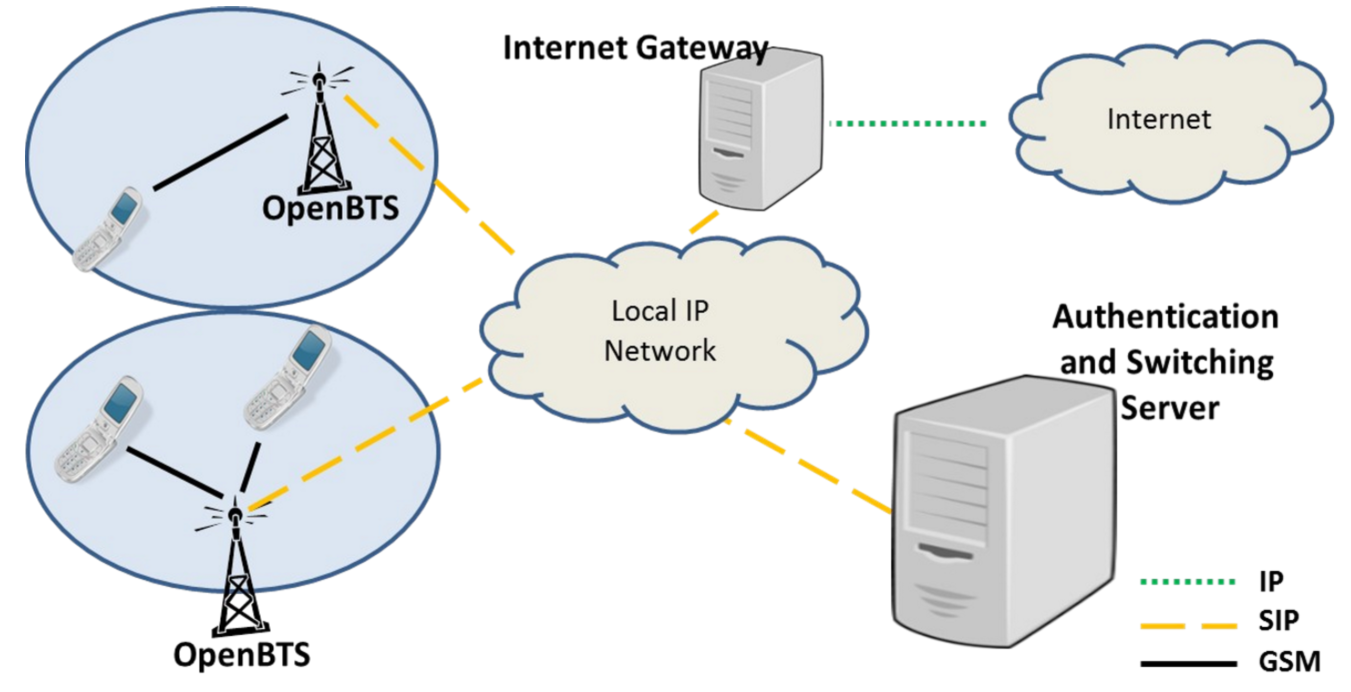 * Kwiizya means 
“to chat” in Tonga
[Zheleva, Paul, Johnson, Belding, MobiSys 2013]
Kwiizya: Architecture
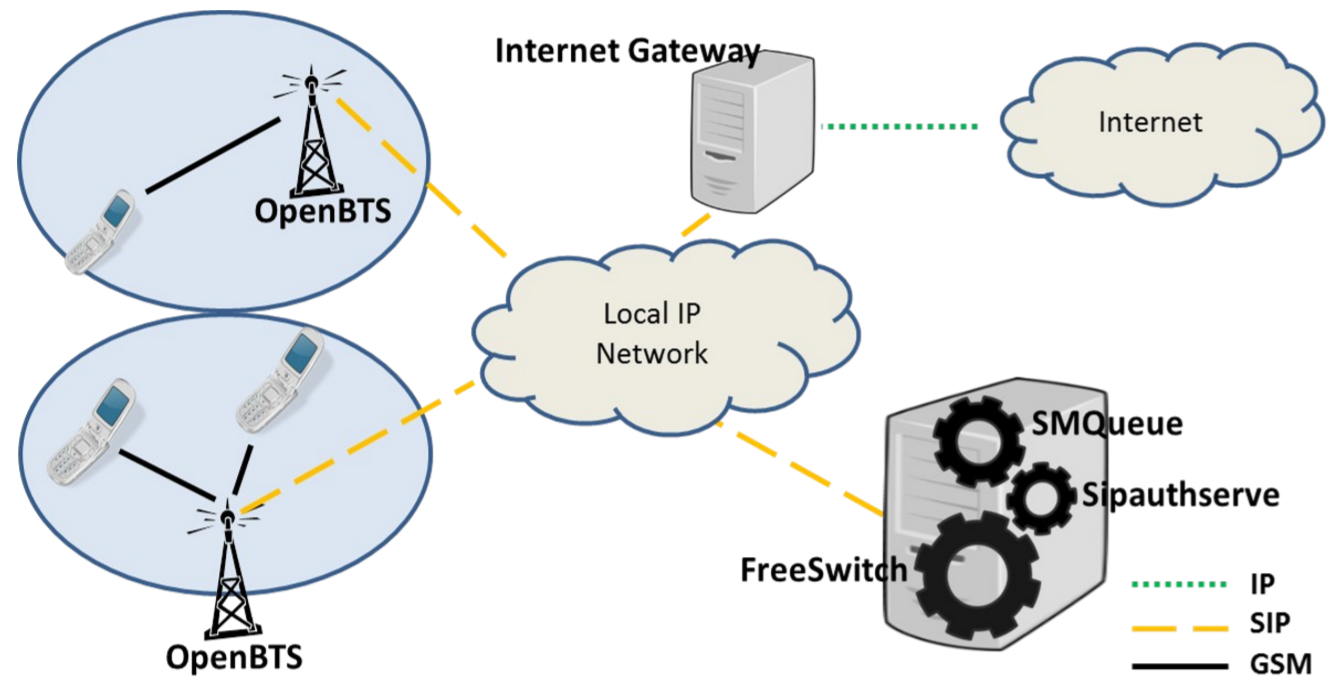 [Zheleva, Paul, Johnson, Belding, MobiSys 2013]
Kwiizya: Call Switching
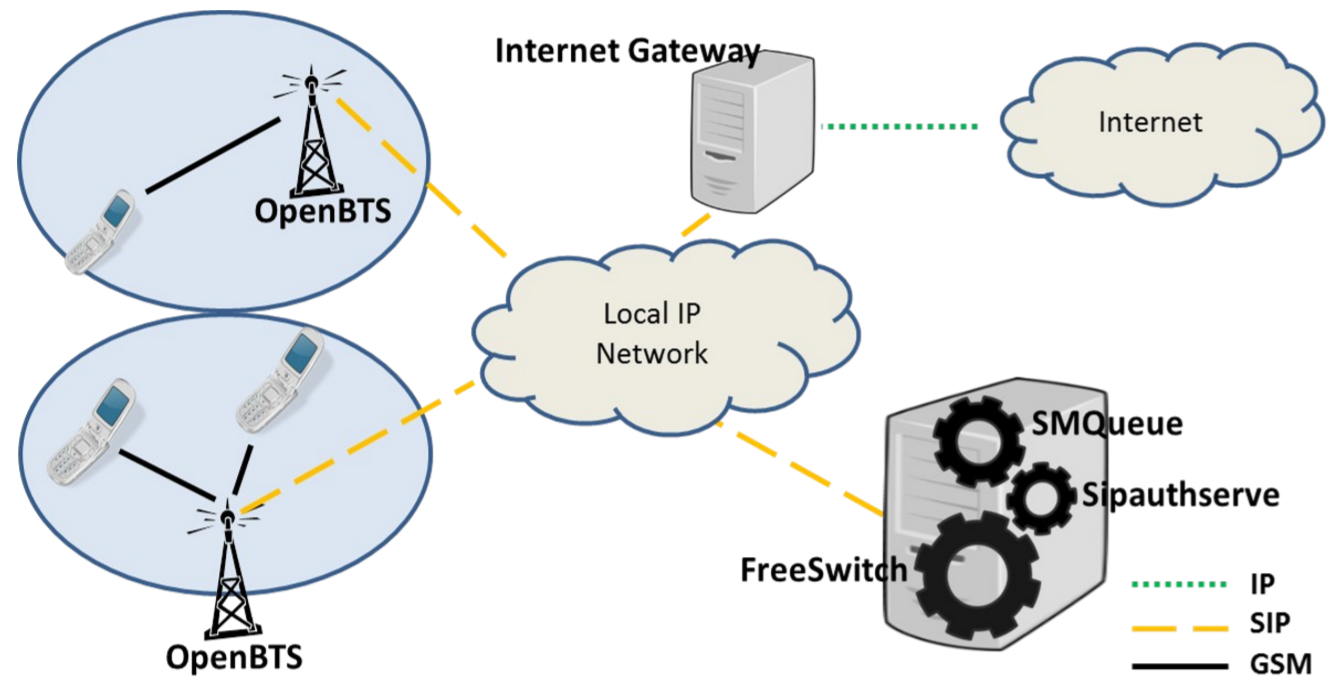 [Zheleva, Paul, Johnson, Belding, MobiSys 2013]
Kwiizya: SMS Switching
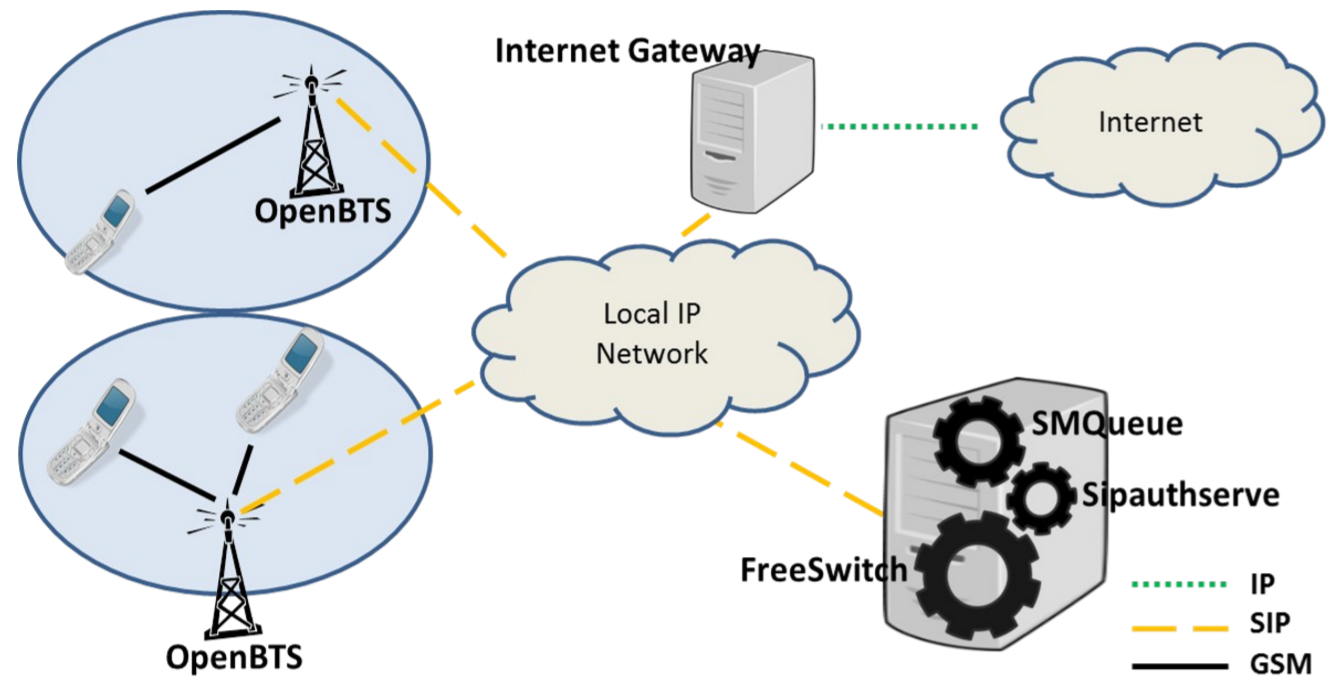 [Zheleva, Paul, Johnson, Belding, MobiSys 2013]
Support of SMS Applications (IM-SMS)
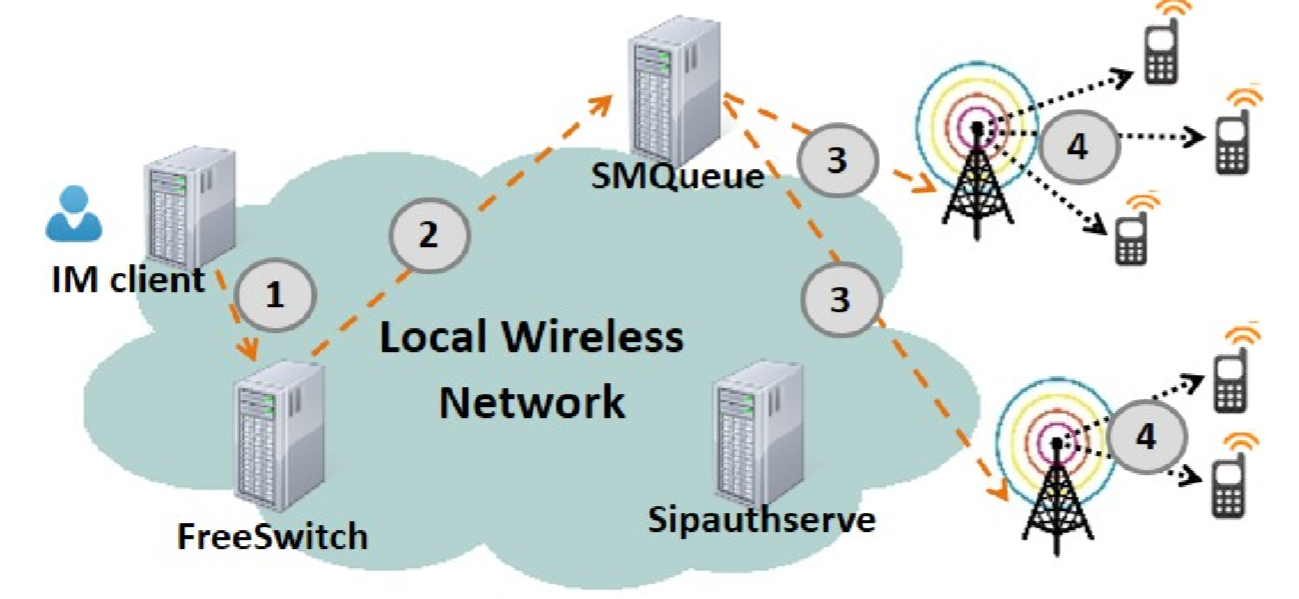 [Zheleva, Paul, Johnson, Belding, MobiSys 2013]
Macha, Zambia
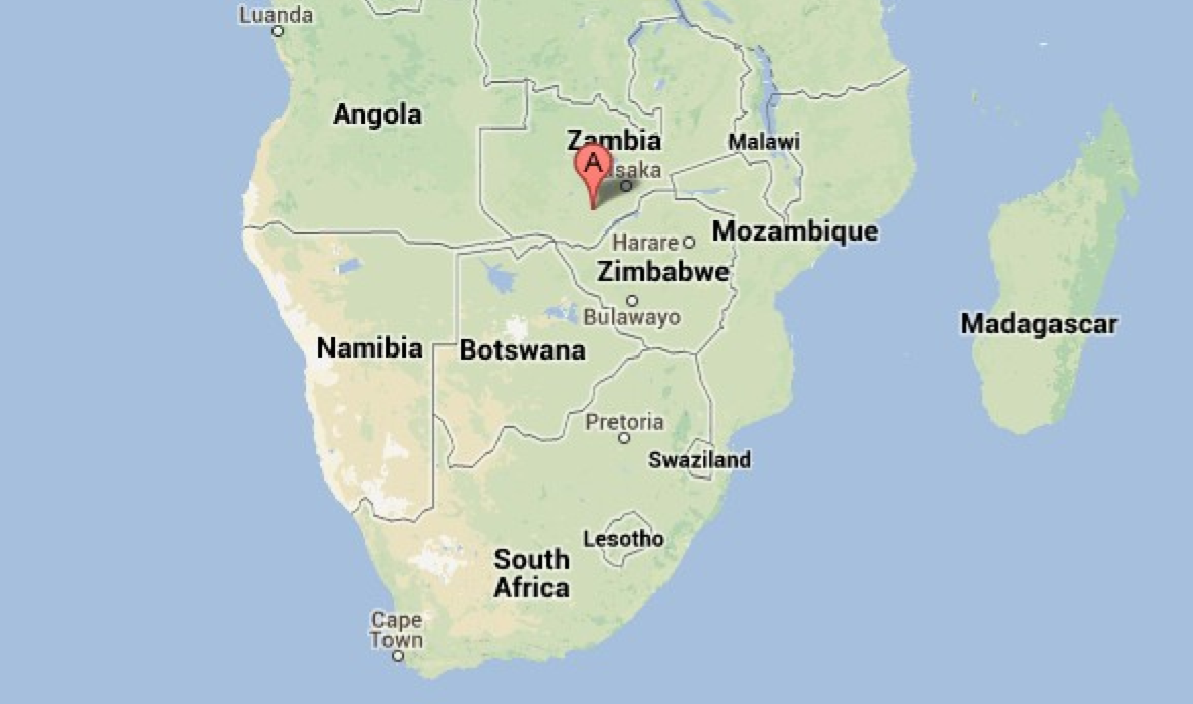 Source: GoogleMaps
[Zheleva, Paul, Johnson, Belding, MobiSys 2013]
The Base Station
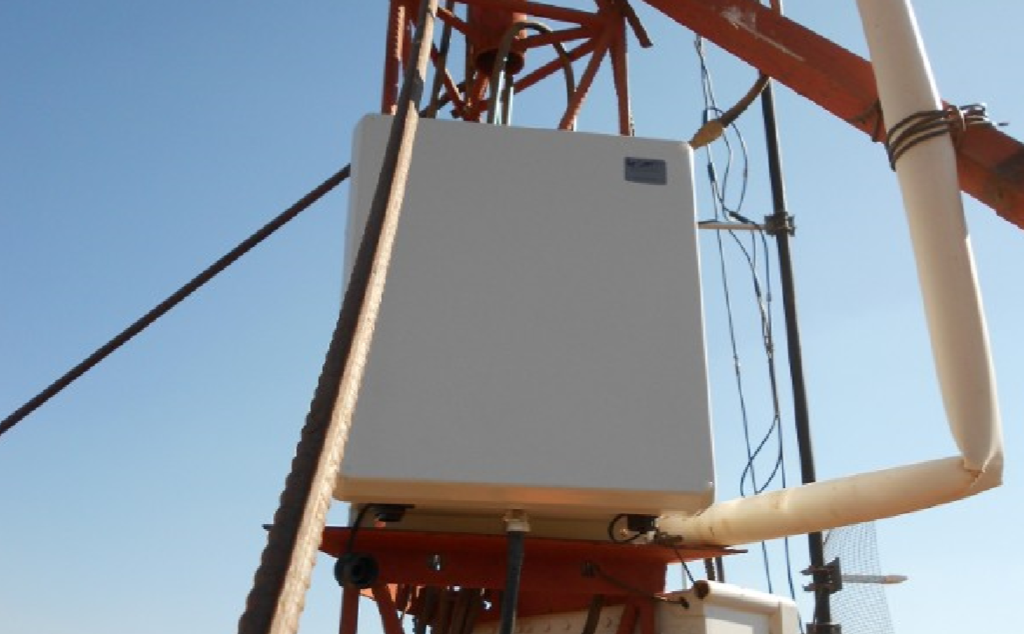 A RangeNetworks 
SNAP unit
[Zheleva, Paul, Johnson, Belding, MobiSys 2013]
Installation Sites
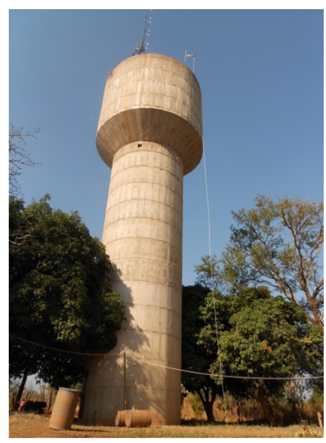 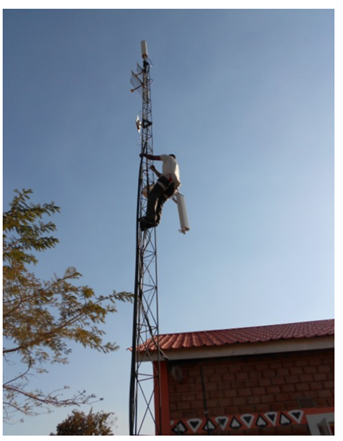 Water Tower
LITA
[Zheleva, Paul, Johnson, Belding, MobiSys 2013]
Power Quality in Macha
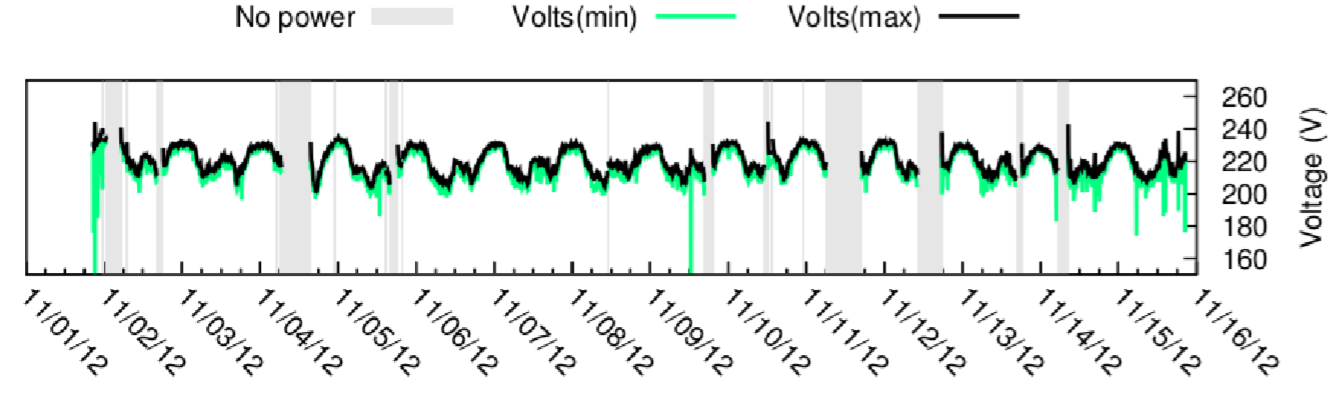 [Zheleva, Paul, Johnson, Belding, MobiSys 2013]
The Power Supply
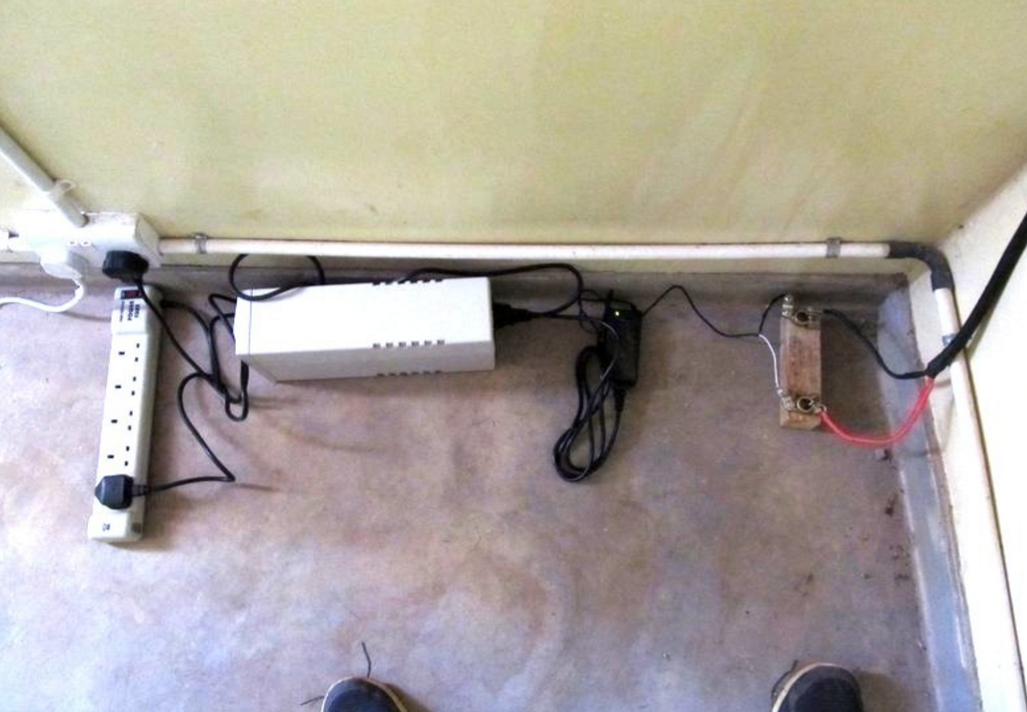 [Zheleva, Paul, Johnson, Belding, MobiSys 2013]
The Network in Macha
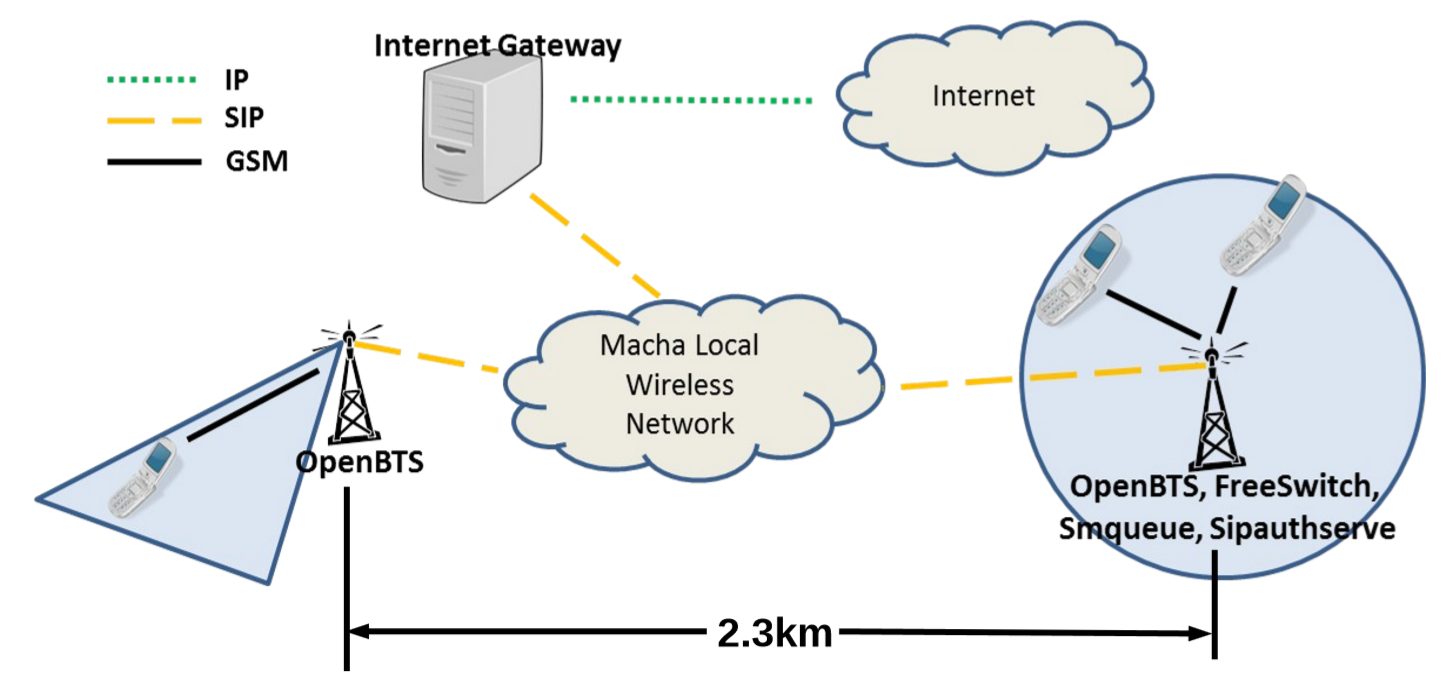 [Zheleva, Paul, Johnson, Belding, MobiSys 2013]
Evaluation
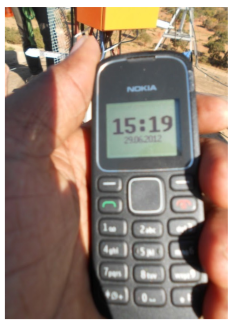 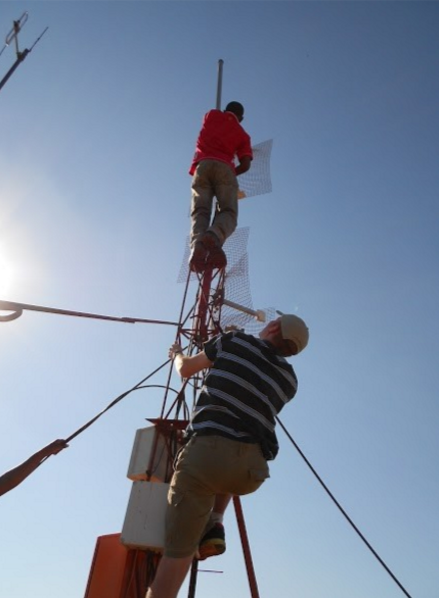 20 SIM cards
Local partners (IT staff)
Restricted registration
Voice and SMS
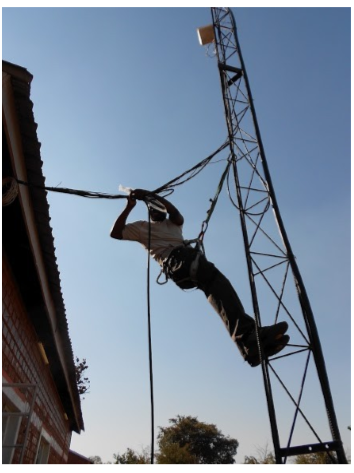 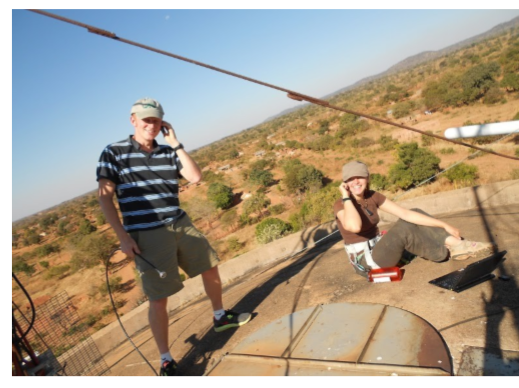 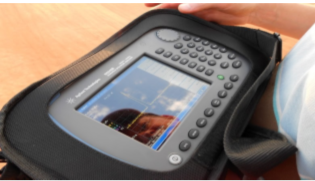 [Zheleva, Paul, Johnson, Belding, MobiSys 2013]
Controlled Experiments Setup
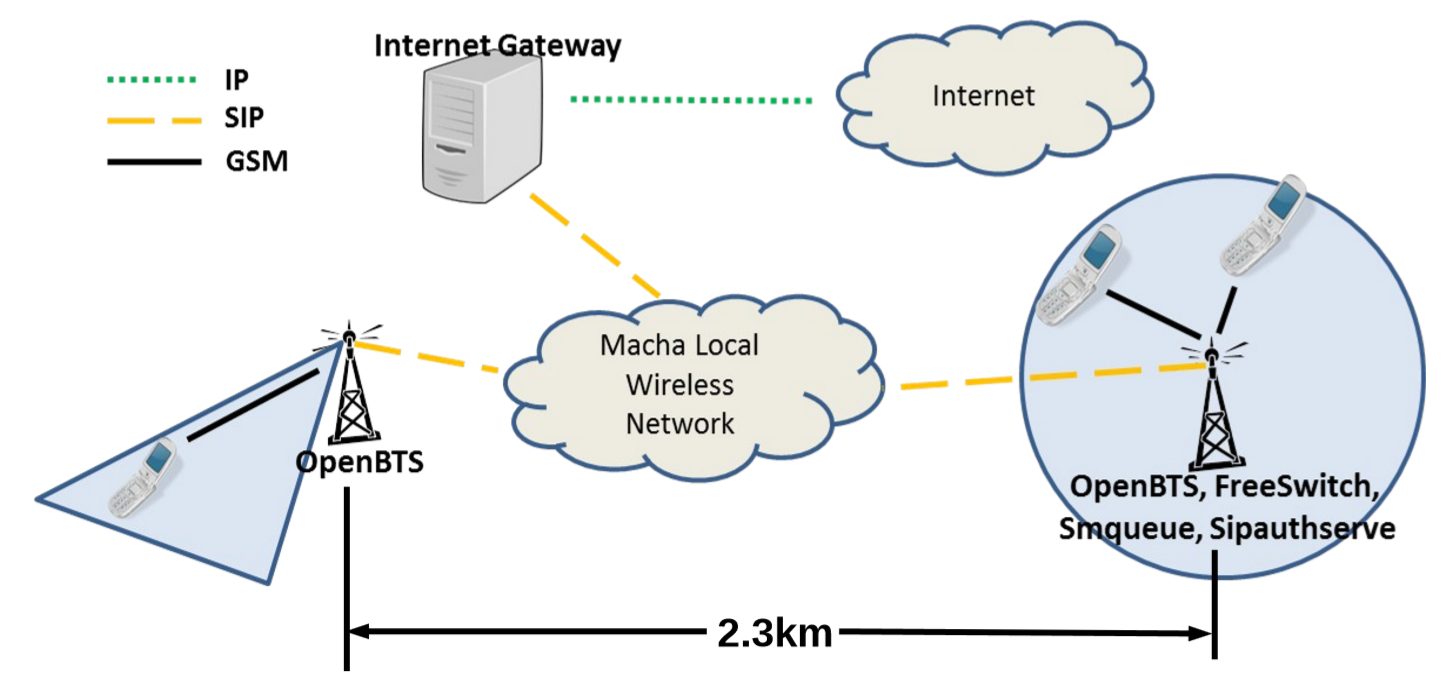 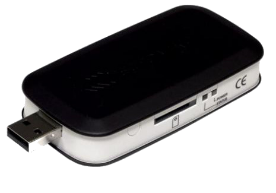 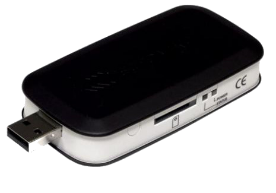 [Zheleva, Paul, Johnson, Belding, MobiSys 2013]
Performance: SMS Delay
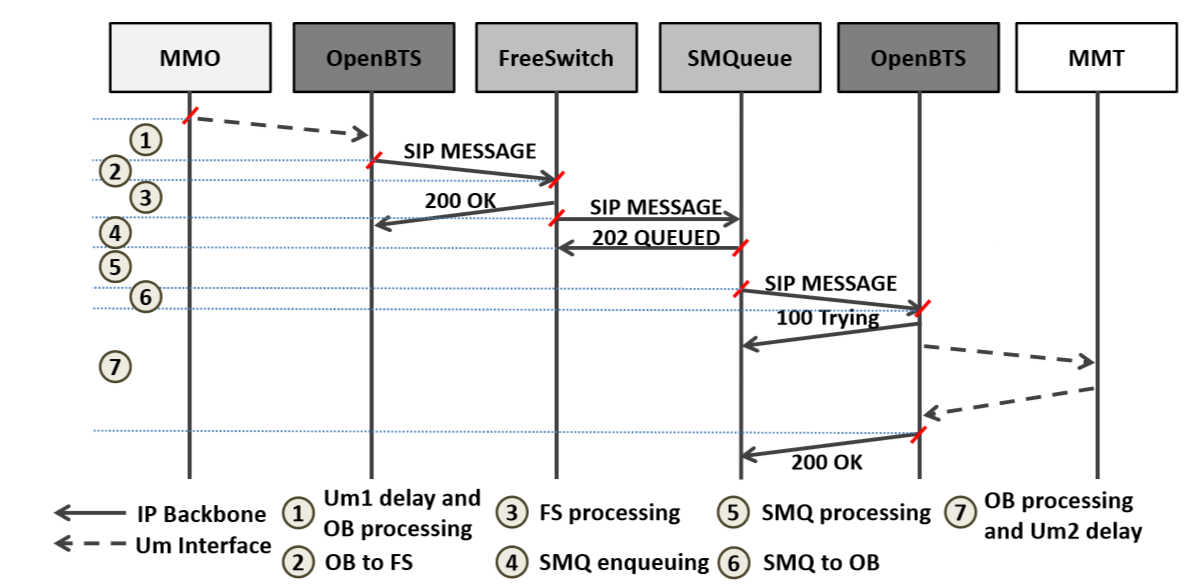 [Zheleva, Paul, Johnson, Belding, MobiSys 2013]
Performance: SMS Delay
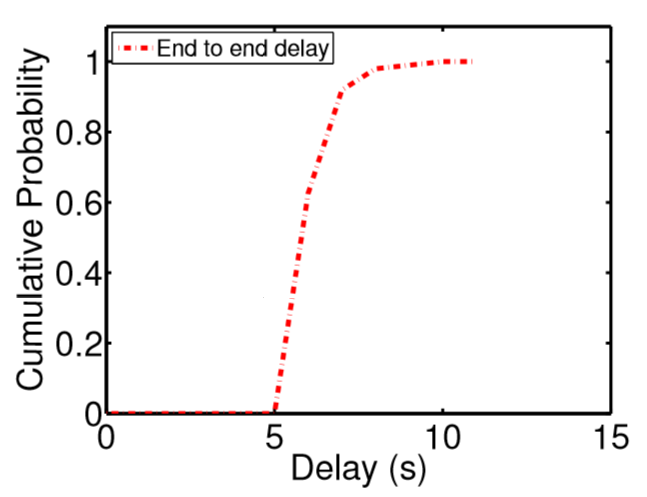 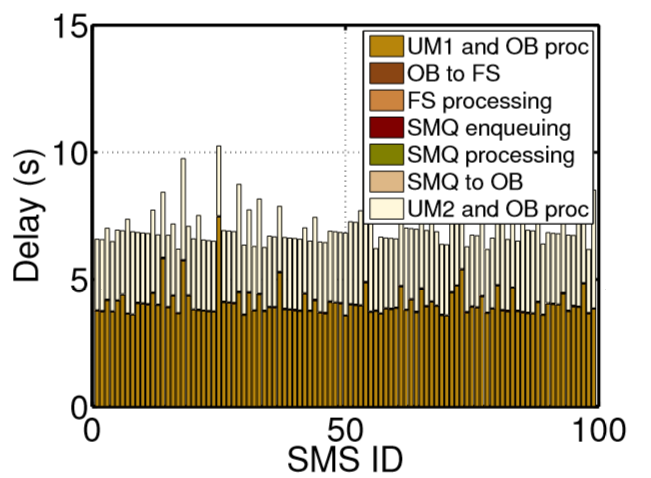 SMS delivery in Tanzania takes between 
6 and 16 seconds depending on provider.
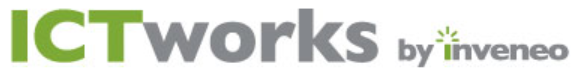 [Zheleva, Paul, Johnson, Belding, MobiSys 2013]
Performance: SMS Delay with Load
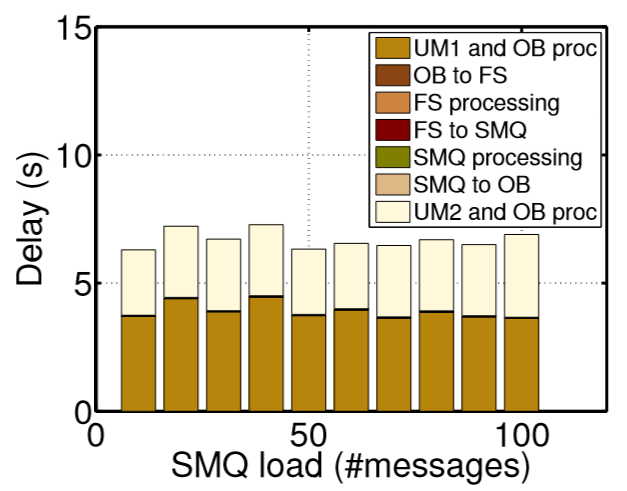 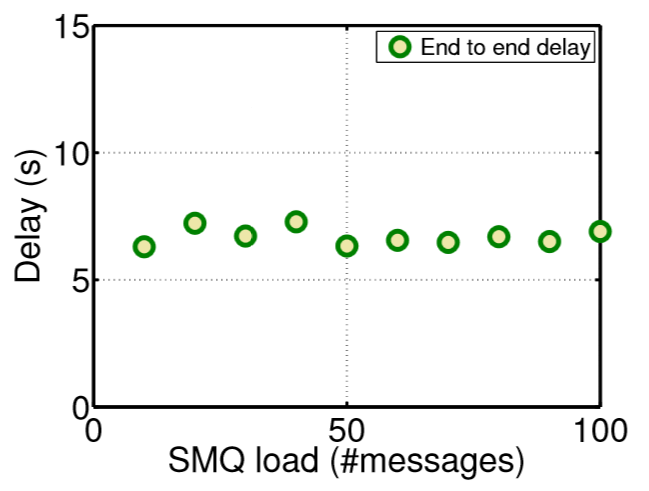 [Zheleva, Paul, Johnson, Belding, MobiSys 2013]
Performance: Call Setup
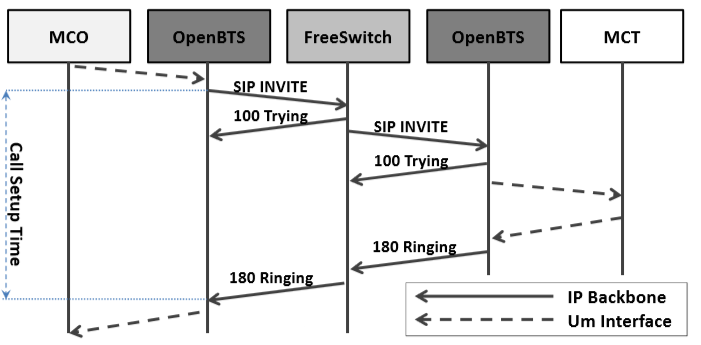 [Zheleva, Paul, Johnson, Belding, MobiSys 2013]
Performance: Call Setup
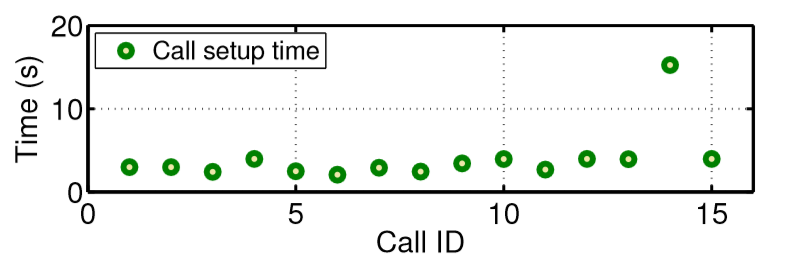 [Zheleva, Paul, Johnson, Belding, MobiSys 2013]
Performance: Call Quality
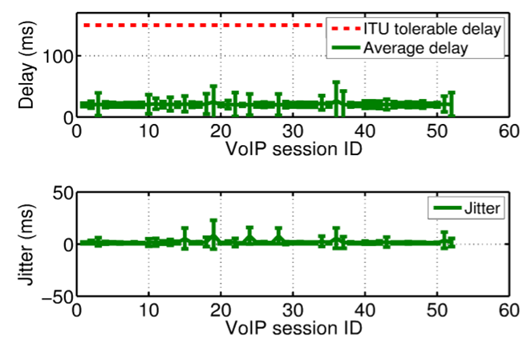 GSM FR (6.10)
Min delay 20ms
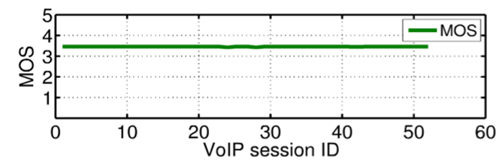 GSM FR (6.10)
Max MOS 3.46
[Zheleva, Paul, Johnson, Belding, MobiSys 2013]
Performance: IM to SMS
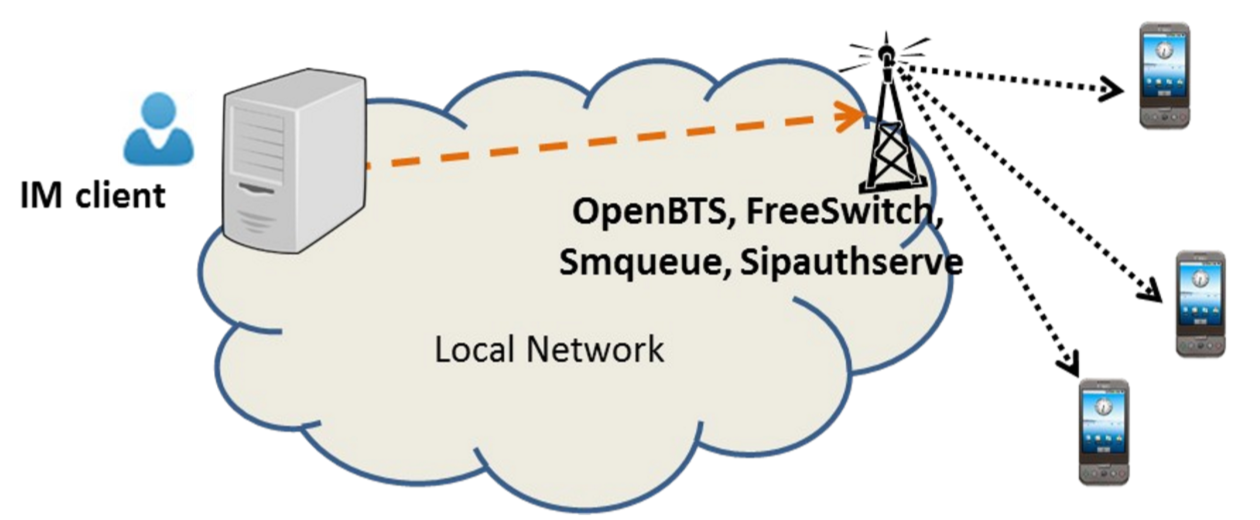 [Zheleva, Paul, Johnson, Belding, MobiSys 2013]
Performance: IM to SMS
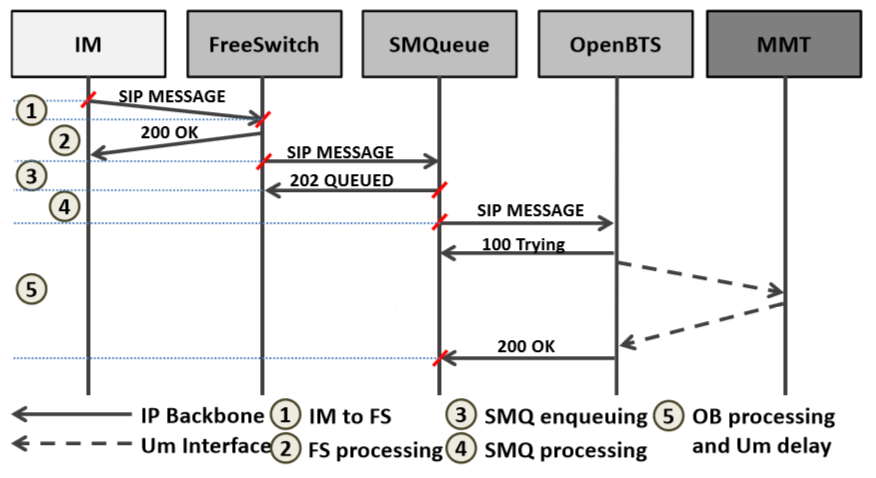 [Zheleva, Paul, Johnson, Belding, MobiSys 2013]
Performance: IM to SMS
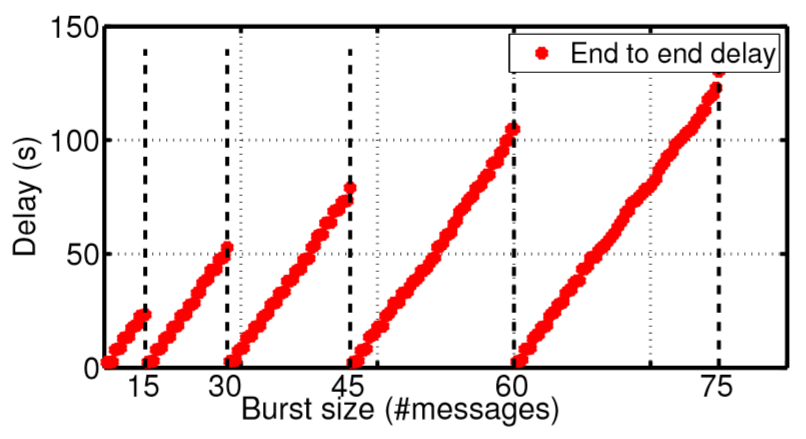 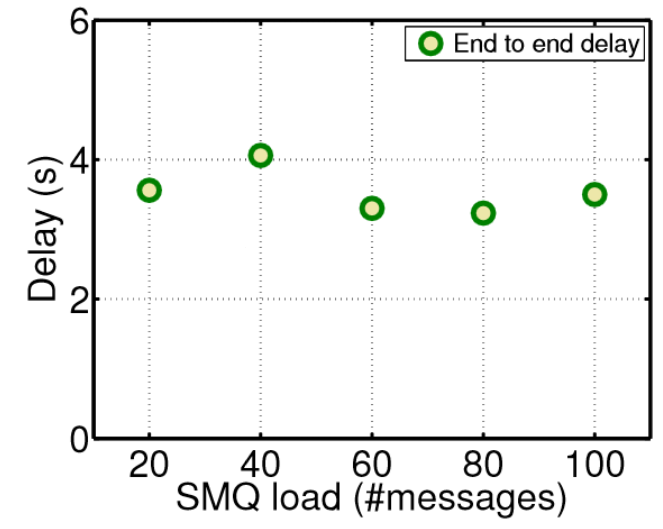 [Zheleva, Paul, Johnson, Belding, MobiSys 2013]
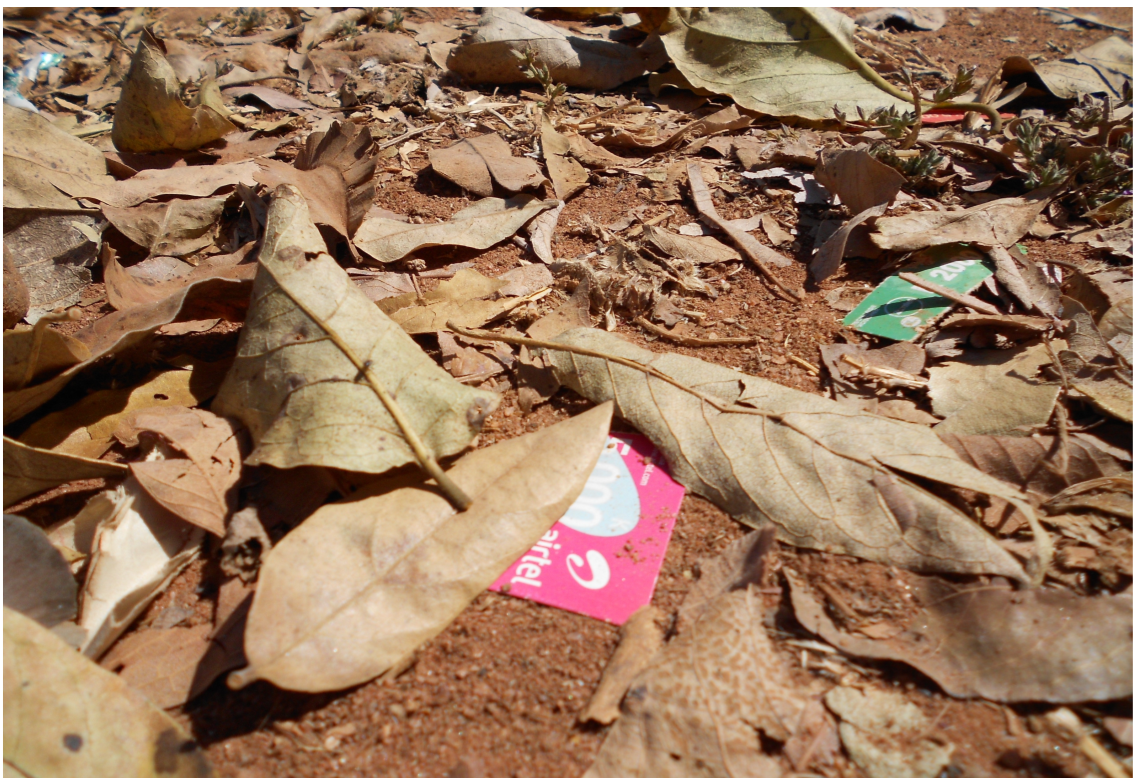 * The trash in front of a store in Macha is comprised of used talk-time vouchers.
Factors for Success
Economic
Technology
Licensing
Video
Edited by
Abigail Hinsman
Film and Media Studies, UCSB
and
Mariya Zheleva
Computer Science, UCSB

Interviews by
Prof. Lisa Parks
Film and Media Studies, UCSB
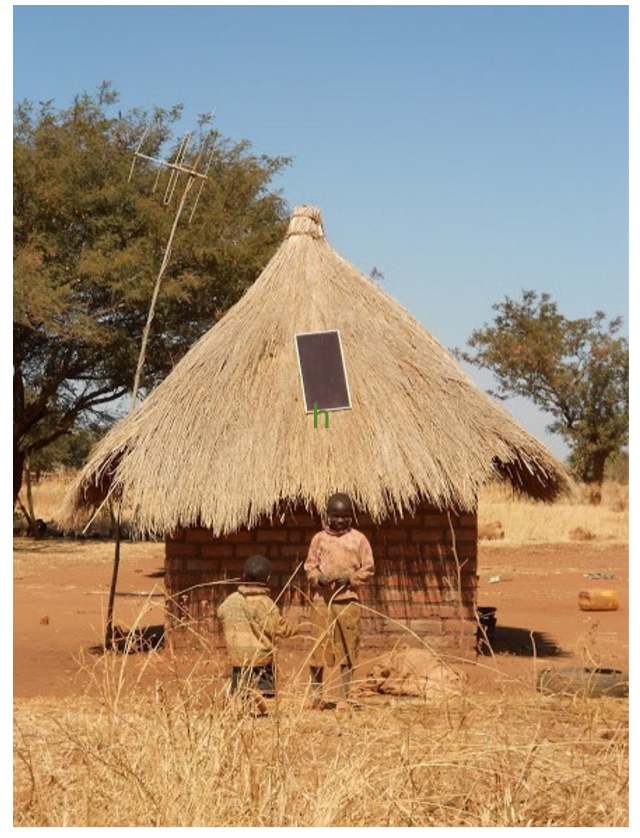 Thank you.
Mariya Zheleva
mariya@cs.ucsb.edu

Find out more at:
http://moment.cs.ucsb.edu

Acknowledgements:
LinkNet
Range Networks
NSF
Bill and Melinda Gates Foundation
Orange
Veljko Pejovic